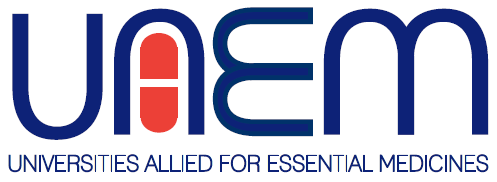 Бюллетень  за ноябрь UAEM Europe
Докладчик: Мулланурова А.Ф.
Клуб Журналов, КФУ, UAEM Kazan, 
Казань
4.12.2017
1
2
14 сентября 2017 состоялась вторая встреча с правительством Голландии - министерствами: 1.Здравоохранения, 2. Экономики,3.Образования, культуры и науки.
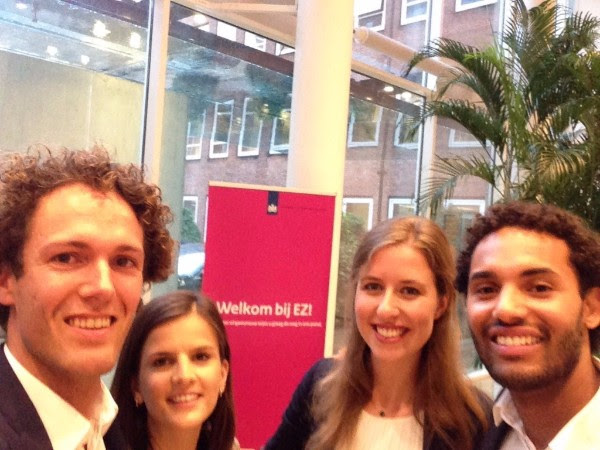 UAEM Нидерланды и «License to Heal»
(инициатива представителей молодежи Датских политических партий) https://licensetoheal.nl/en.html
представили речь  на 20 минут на тему:
«Новые идеи относительно траснфера технологий и соглашений об альтернативном лицензировании».
3
Чего ожидать от встречи?
Была озвучена важная роль университетов в заключении государственных лицензионных договоров и необходимость (внедрения) государственной политики в этом вопросе. 
 Чиновники с энтузиазмом восприняли материал, задавали много вопросов, позитивно отреагировали на идею внедрения пилотного проекта на примере некоторых университетов/активных агентов/компонентов. 
Семя новых идей брошено в умы власть имущих!
Конкретные действия в результате данной встречи не достигнуты, но связь с Министерством Здравоохранения продолжится. 
Также налажена связь с Министерством иностранных дел Голландии, с которым в скором времени планируется  встреча. 
UAEM продолжит сотрудничество с партнером «License to Heal»!
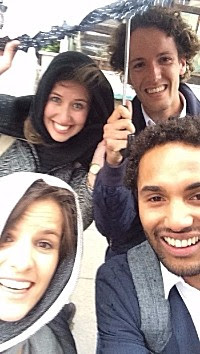 4
2
5
Британский медицинский журнал(BMJ)* сообщил, что из 48 новых противораковых лекарственных средств (ЛС), одобренных Европейским агентством по лекарственным средствам в период 
с  2009-2013, 
57% - НЕ имеют НИКАКИХ преимуществ, (не улучшают НИ выживаемость, НИ качество жизни),
Некоторые преимущества «клинически бессмысленны», 
И лишь 10%! улучшают качества жизни.
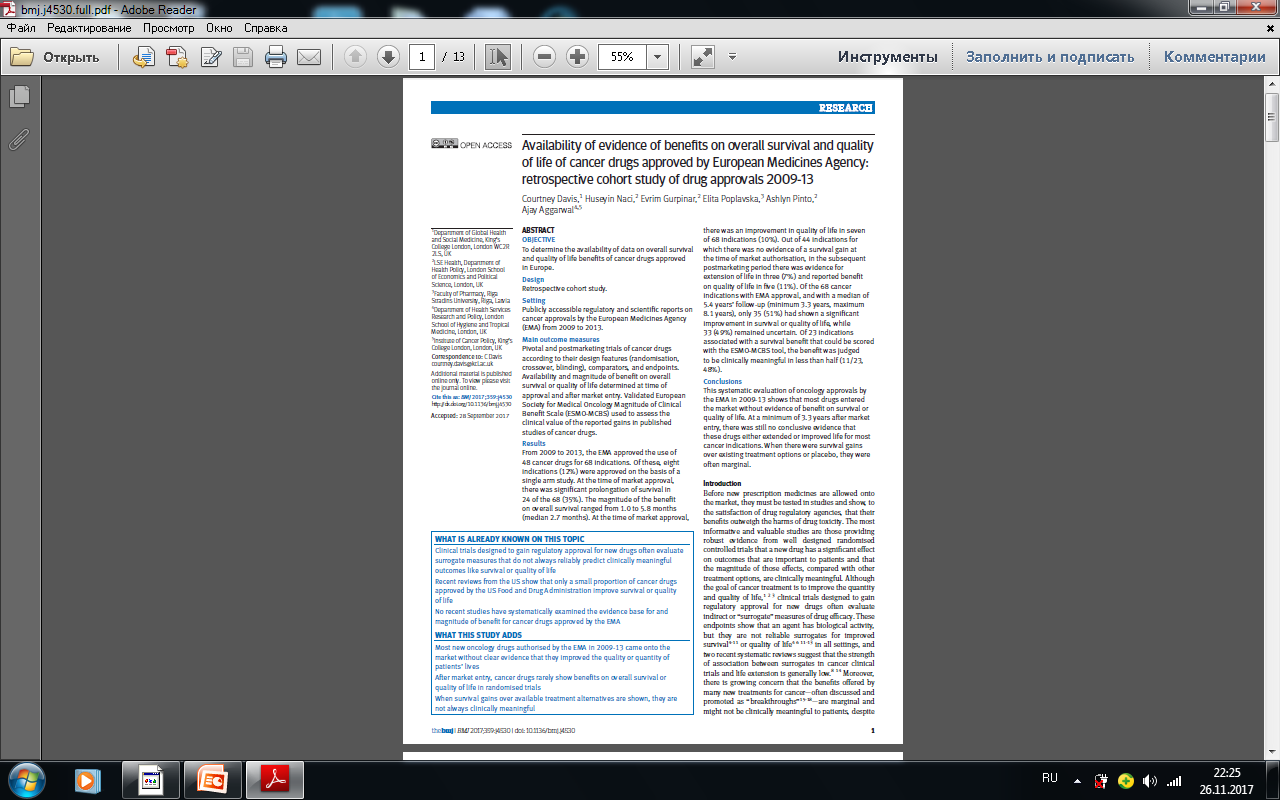 *Доступность доказательств пользы, выживаемости и качества жизни противораковых лекарственных средств , одобренных Европейским медицинским агентством: ретроспективное когортное исследование лекарств, одобренных  в период с  2009-13
BMJ 2017; 359 doi: https://doi.org/10.1136/bmj.j4530 (Published 04 October 2017)Cite this as: BMJ 2017;359:j4530
6
3
7
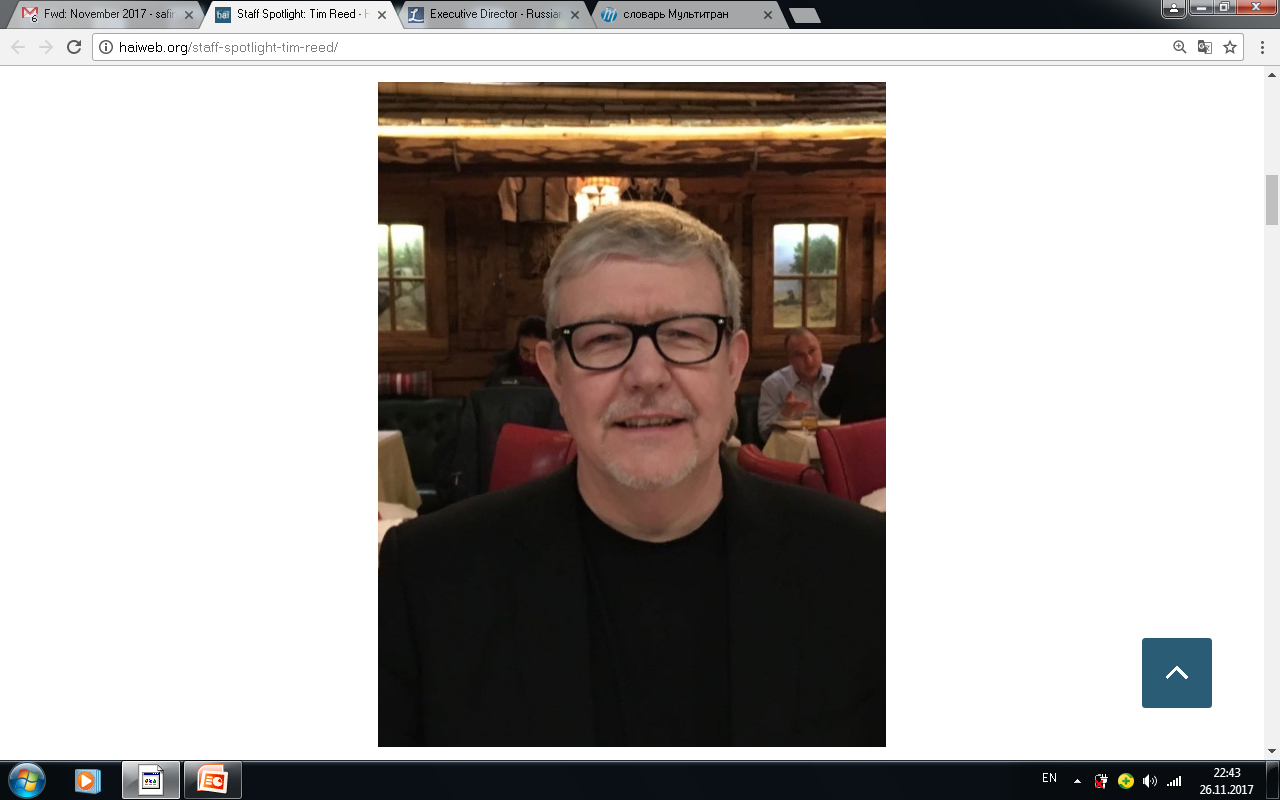 Интервью с Тимом Ридом:
Какие 3 слова описывают HAI?  
HAI - это ПОРЯДОЧНОСТЬ, ПРОФЕССИОНАЛИЗМ, ВЛИЯНИЕ.
Самые интересные моменты  в вашей  профессиональной деятельности?
Мы может продвигаться туда, куда у других организаций не хватает духу.
Как вы заинтересовываете людей вашей темой?
Каждый, без исключений, заинтересован в здоровье, и каждому интересны лекарства.”
 Что вы больше всего любите в вашей работе в HAI?
Людей. Нет ничего более  заразительного, чем страсть к предмету и «заражать этим других».
Тим Рид (Tim Reed), исполнительный директор Health Action International (HAI) - международной организации, базирующейся в Амстердаме, посвятившей себя решению проблемы доступности лекарств посредством проведения исследований и правозащитной деятельности для воздействия на политику в сфере лекарственных средств.
Если бы вы могли выбрать одну рекомендацию  применительно  к политике ЛС, которая уже завтра превратилась бы в непререкаемую истину, что бы это было? 
	Я бы поменял вспять принятие Brexit. Это – сущая мерзость. Если помечтать, то мне бы хотелось видеть  политику, направленную на национализацию фармацевтического производства. Моя кандидатская работа была (выполнена) в Центральной и Восточной Европе, где центральное регулирование создавало фармацевтическую промышленность  и была связующим элементом системы здравоохранения. Исследования финансировались в университетах и институтах, а производители выпускали лишь действительно нужные лекарства— это была  система здравоохранения, целиком  направленная на защиту (интересов) и здоровья общества. 
	НЕ БЫЛО  ЛС, c отсутствующей  терапевтической значимостью, производились только  ТЕ лекарства, которые отвечали потребностям  населения и все финансировалось государством. Сейчас это звучит как утопия…
9
Планы: 
обратить вспять Brexit; 
вернуть ответственность за НИОКР (научно-исследовательские и опытно-конструкторские разработки) и производство ЛС государственной системе здравоохранения;
сконцентрировать научную энергию  на разработке ЛС, которые будут одновременно и нужными, и доступными;
 патентное право не будет мешать доступности лекарств. Все просто!
Подробнее по ссылке: http://haiweb.org/staff-spotlight-tim-reed/
10
4
11
Появился еще один филиал UAEM!Bienvenue, UAEM Paris!
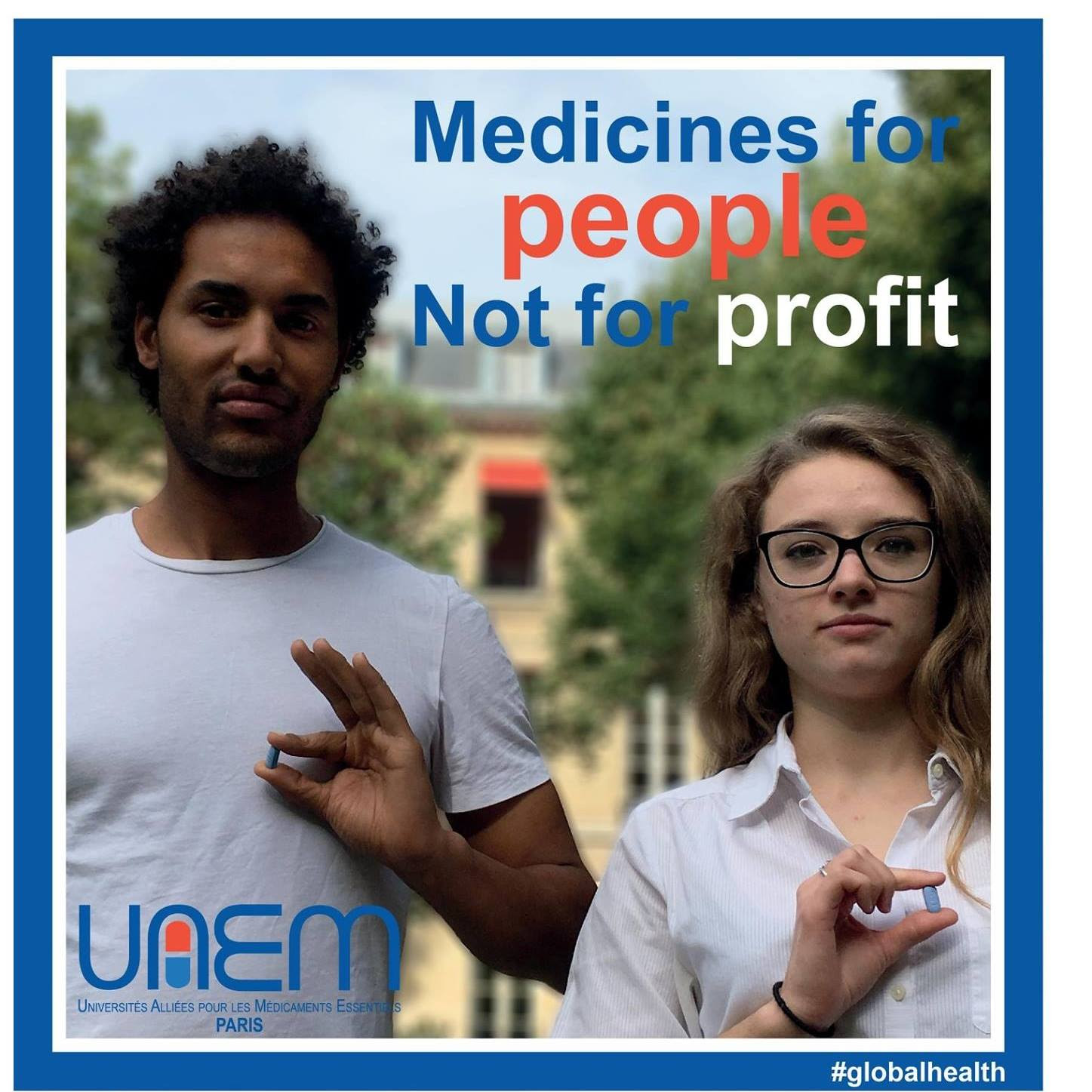 Поприветствуем филиал по адресу в Facebook:
https://www.facebook.com/uaemparis/
12
5
13
Забытое тропическое заболевание месяца: 7 фактов об аскаридозе (Ascariasis)
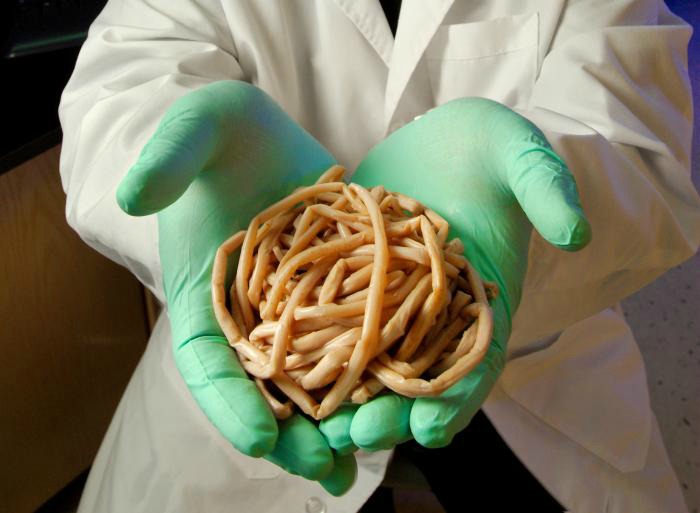 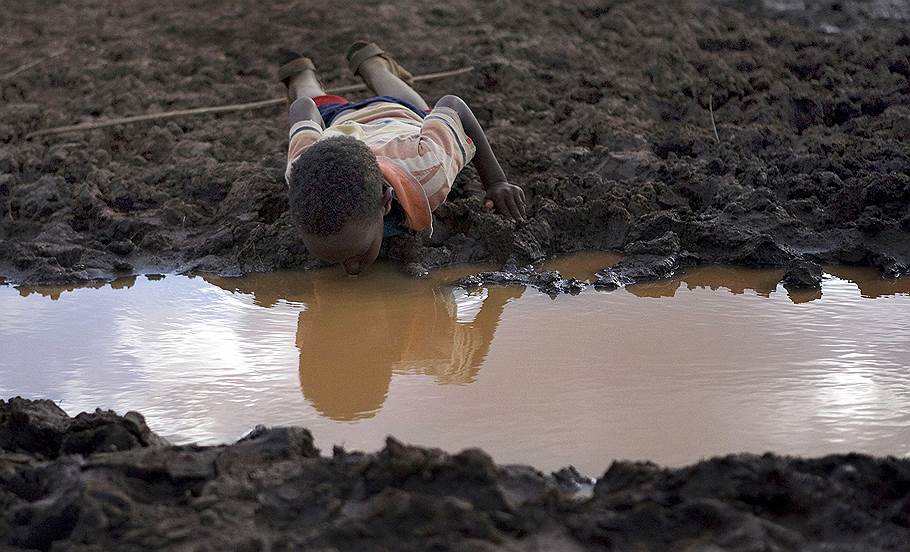 14
Аскарида - самый распространенный паразитирующий гельминт.
Встречается повсеместно, особенно: в теплых влажных регионах, странах Африки, расположенных к югу от Сахары и Северо-восточной Азии.
«Процветает»: в регионах с  плохим санитарным состоянием и ирригацией, при которой используются неправильно обработанные сточные воды.
Заражение происходит: при проникновении инвазионных яиц.
Вызывает: отдышку, свистящее дыхание, жар, кашель.
Лечение: альбендазол, мебендазол и пирантел.
Как это связано с доступностью лекарств? Impax Laboratories начали продажи мебендазола в 2016 по средней оптовой цене от $442 USD за таблетку! Почему так дорого? Потому что Impax выкупил право на лекарство и запретил продажу  его дешевых версий.
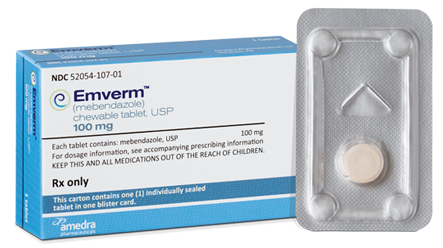 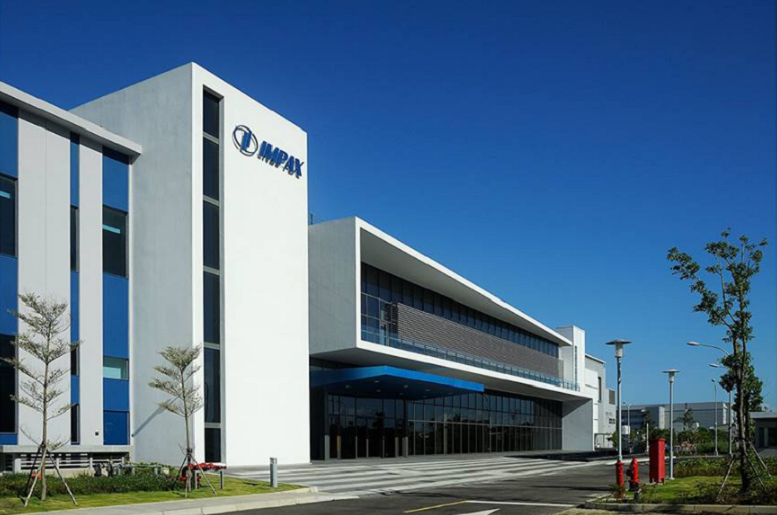 15
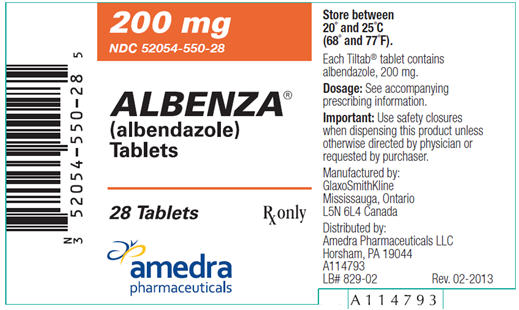 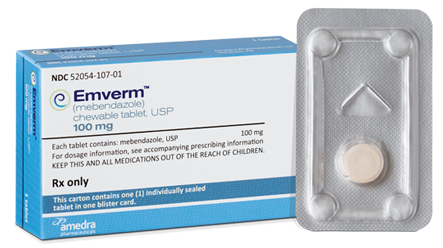 Albenza (торговое название альбендазола) стоил $6 за таблетку в 2010, сейчас  - $190. 4 таблетки Albenza стоят  почти $700 даже со страховкой для граждан США.  Стоимость генерика составляет $15.
Emverm (торговое название мебендазола), генерик мебендазола стоил около $16 за таблетку, сейчас же Emverm – около $430 за дозу (согласно Symphony Health, которая отслеживает цены на фармацевтическом рынке, а  его генерик на сегодняшний день в США недоступен, его просто нет на рынке.
Подробнее: https://www.consumerreports.org/drugs/pinworm-treatments-expensive-drug-mistake-you-dont-need-to-make/
16
6
17
Новое глобальное исследование по антибиотикам и программа глобального партнерства по исследованию и разработке антибиотиков  (GARDP)
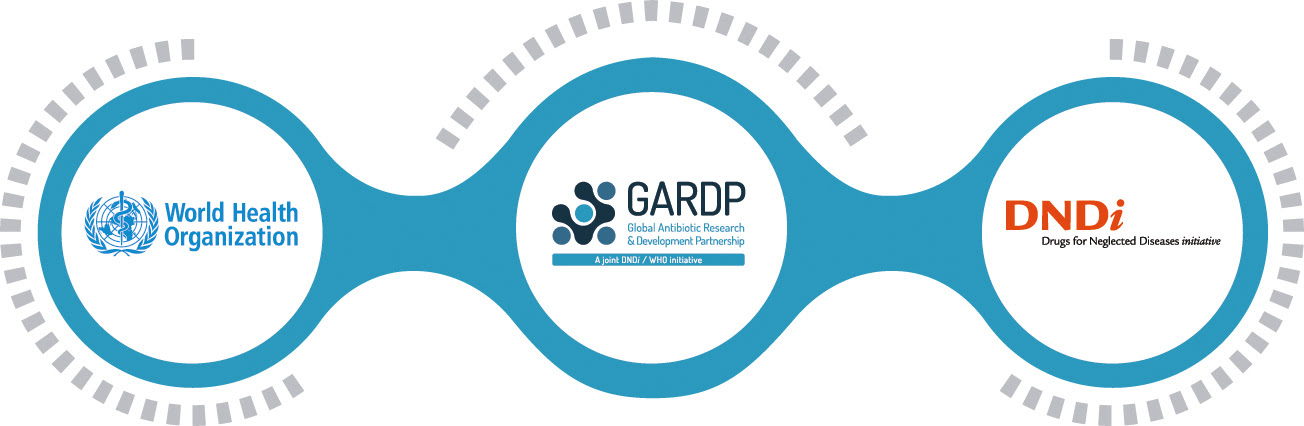 GARDP – это совместная деятельность ВОЗ и Инициативы по лекарствам для тропических заболеваний, которым не уделяют должного внимания (DNDi), целью которой является на 2017-2023:
Разработка и сдача 4 новых лекарственных средств посредством улучшения существующих антибиотиков и ускорения ввода новых химических субстанций. Построение надежной системы доклинических и клинических  исследований для разработки кандидатов.
Рациональное использование 270 млн. EUR для выполнения НИОКР программы, построение высококвалифицированной НИОКР команды, создание субстанций ЛС.
Поддержка и защита прав для должностного использования АБ, постоянный доступ и постоянное финансирование  НИОКР новых АБ.
Сейчас обозначены 3 мишени:  Сепсис новорожденных ( Neonatal Sepsis), Инфекции, передаваемые половым путем (STIs) и Инициатива по восстановлению забытых антимикробных средств (Antimicrobial Memory Recovery Initiative (AMRI).В GARDP также имеются много  открытых вакансий  на данный момент!
18
7
19
Удивительные результаты исследования UAEM Канада о вкладе университетов в глобальное здравоохранение!!!
2017 Карта университетского отчета по справедливости биомедицинских исследований опубликована в октябре 2017.
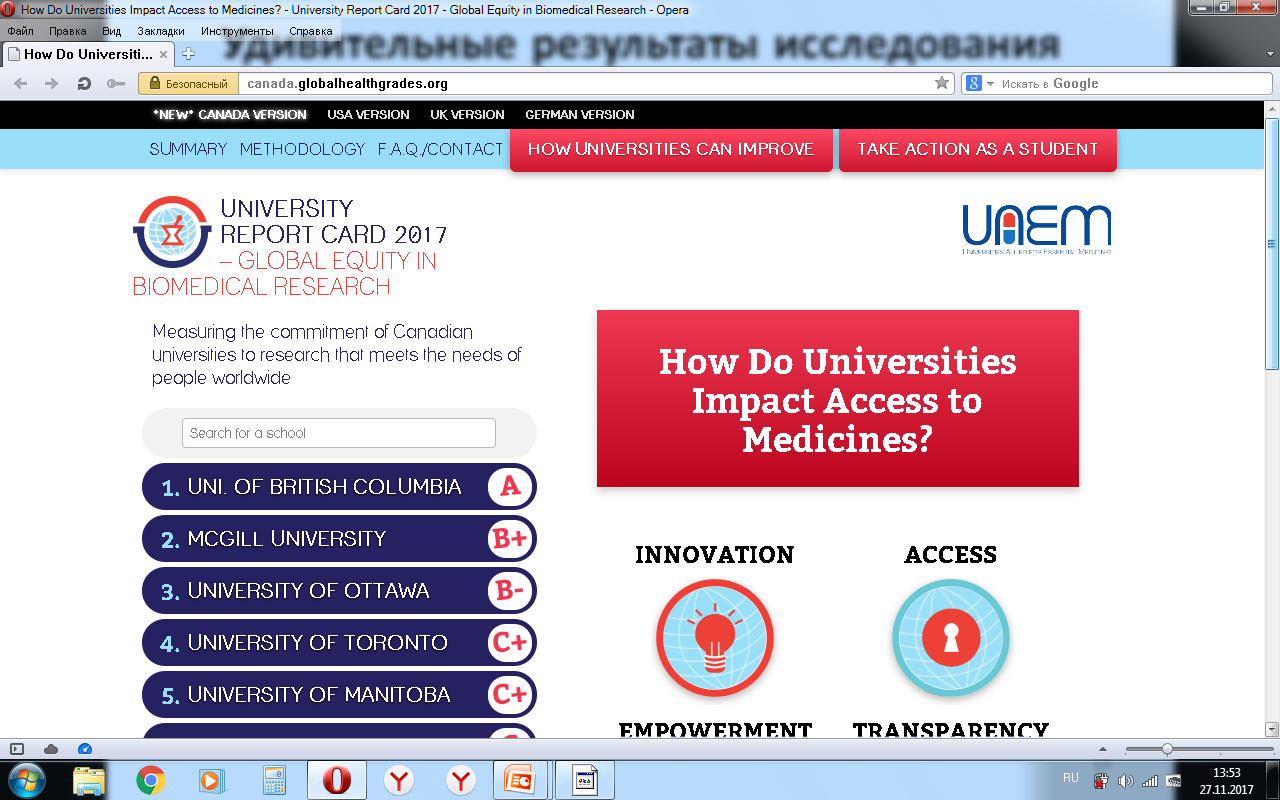 Как универси-
теты  влияют 
на медицину?
20
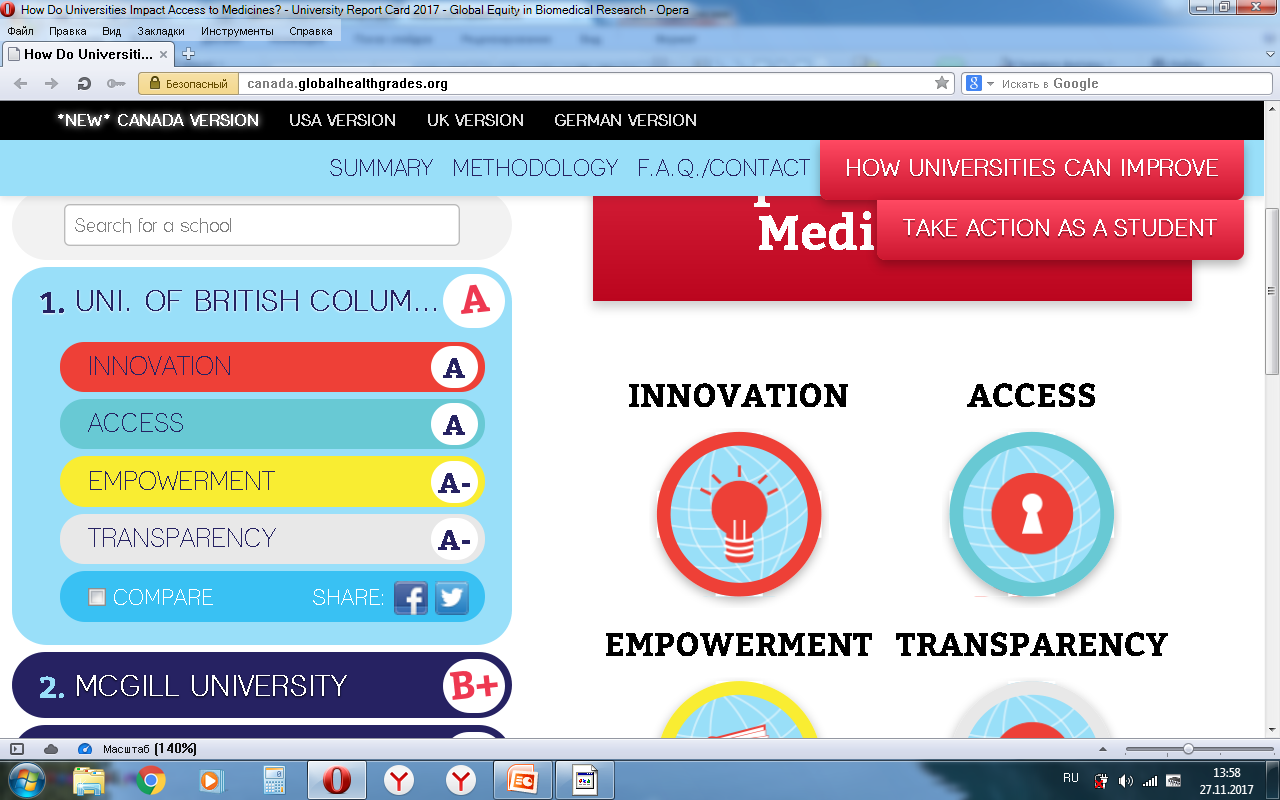 Проведена оценка 15 университетов Канады  по следующим критериям:
вклад в разрешение вопроса потребностей здравоохранения в области  забытых редких заболеваний включая биомедицинские исследования, 
равноправная лицензия, 
глобальное образование в области всемирного охраны здоровья, прозрачности.  
Подробнее: CMAJ blog post.
21
8
22
Калифорнийский университет в Лос-Анджелесе (UCLA )против Верховного суда Дели
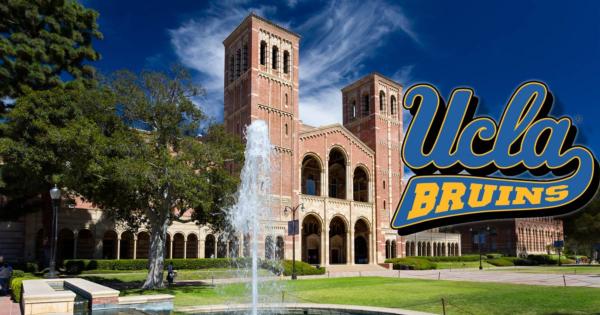 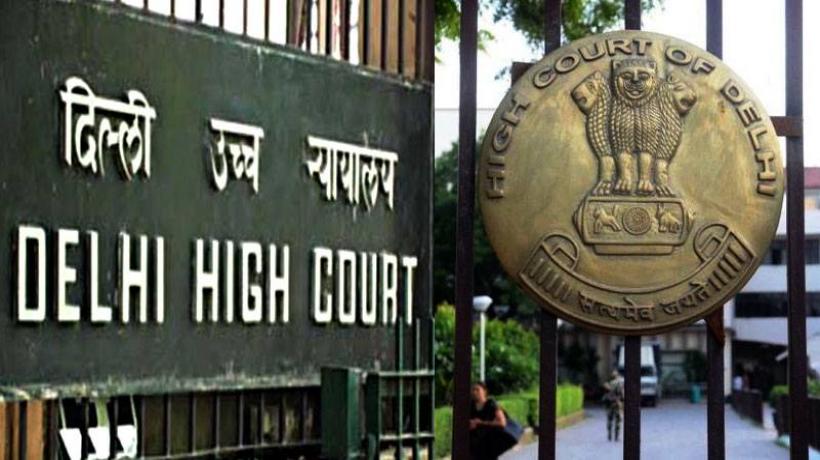 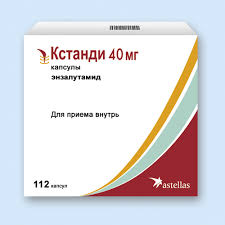 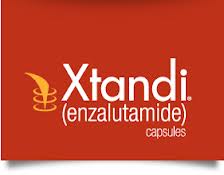 Xtandi- продлевающее жизнь ЛС при устойчивой к кастрации форме метастатического рака простаты.
Продается в Индии без патента. НО! Университет Калифорнии в Лос Анжделесе (UCLA), разработавший ЛС на средства налогоплательщиков США и являющийся его патентодержателем, «обошел» патентное бюро и ведет борьбу с верховным судом Дели. 
Сторону общественности представляет бывший министр П. Чидамбарам (P. Chidambaram), уже сделавший  несколько заявлений в отношении этого прецедента в текущем году. Петиция в сотни страницу была написана и прорецензирована в журнале The Wire. 
Не раз упоминалось, что UCLA  сотрудничает с «большой фармой»  на коммерческих основаниях  по этому  препарату. Интересно, что  адвокату Pfizer была дана доверенность на представление прав UCLA в суде Дели!
“Мы предполагаем, что Pfizer или Astellas будут отстаивать патент в Индии, но университету Калифорнии надо было поступить иначе”, - сказал  Джеймс Лав (James Love), директор Knowledge Ecology International (KEI). 
Судебное заседание состоится в декабре 2017 г.
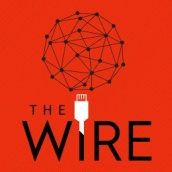 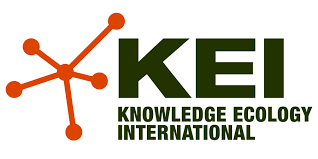 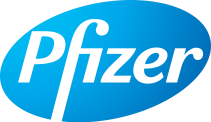 23
Подробнее по ссылке: тут!
9
24
Цитата месяца
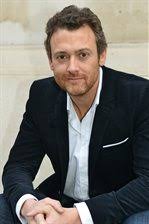 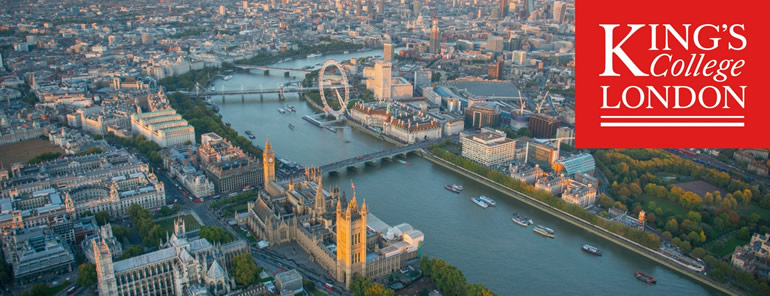 Richard Sullivan - профессор онкологии и глобального здравоохранения в Kings College London:
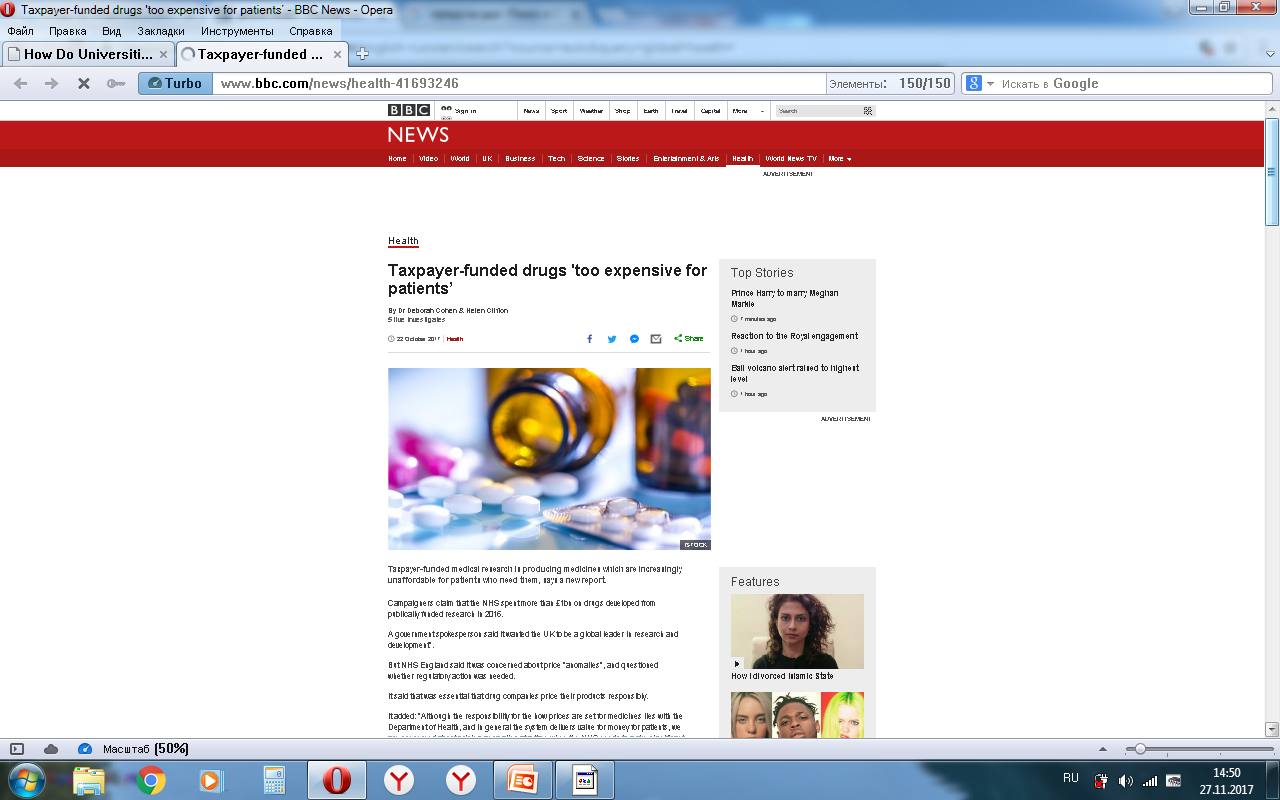 «Многие из этих лекарств экстремально прибыльны", - сказал он, «но нет абсолютно никакой связи между установленной ценой и (...) затратами на их разработку (исследования). Это полнейший миф”.
25
Подробнее на сайте BBC: тут.
10
26
Время для чтения?
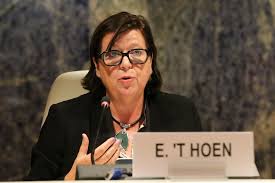 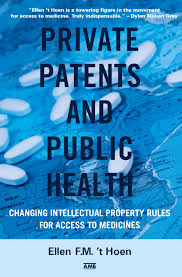 Автор книги «Частные патенты и общественное здравоохранение» -  Ellen t’Hoen.
Книга - в свободном доступе на сайте HAI
http://haiweb.org/publication/private-patents-public-health-changing-intellectual-property-rules-access-medicines/
27
СПАСИБО 
ЗА ВНИМАНИЕ!

P.S.
Идут белые снеги,как по нитке скользя…Жить и жить бы на свете,но, наверно, нельзя…
Е. Евтушенко
28